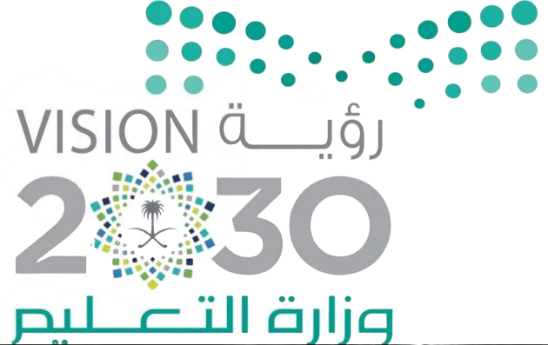 الإيمان باليوم الآخر
 
القسم الأول : مقدمات اليوم الآخر
الدرس الثاني: قبض الأرواح.
اعداد العرض: 
أ.خديجة. 0564378627
أشرف عليه:
أ. عبدالرحمن الشراري.	        أ. تركية الثبيتي.
http://t.me/abd_tawheed
{ مُراجعة الدرس السابق}.
استرجع/ي أهم الأفكار الرئيسية التي تعلمتها في الدرس السابق:
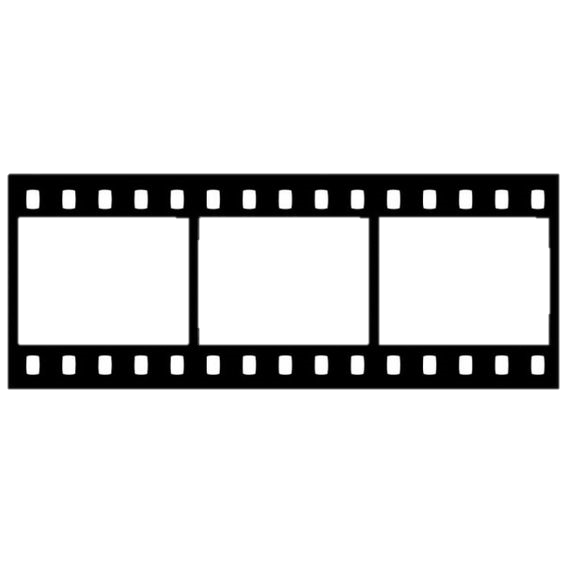 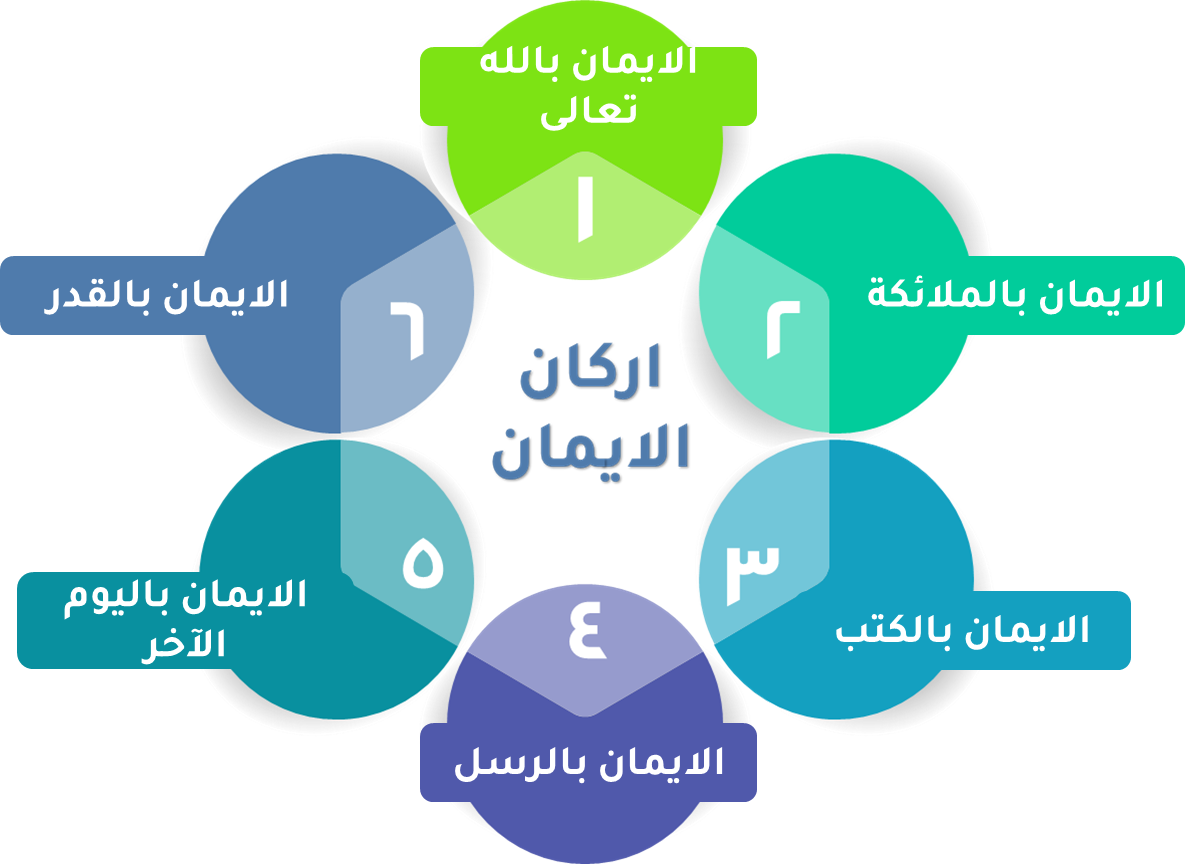 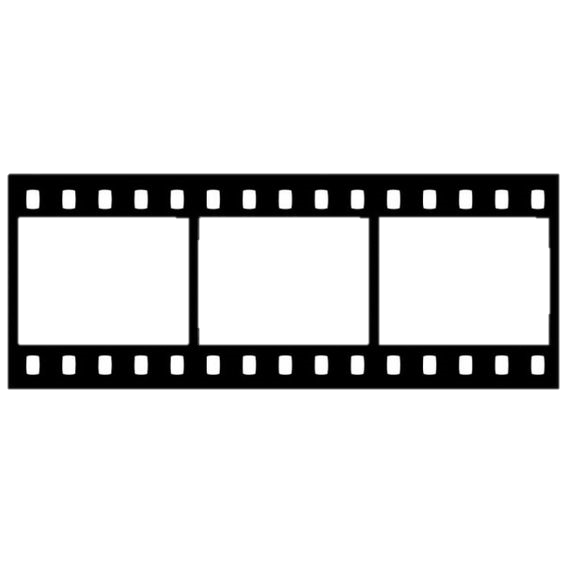 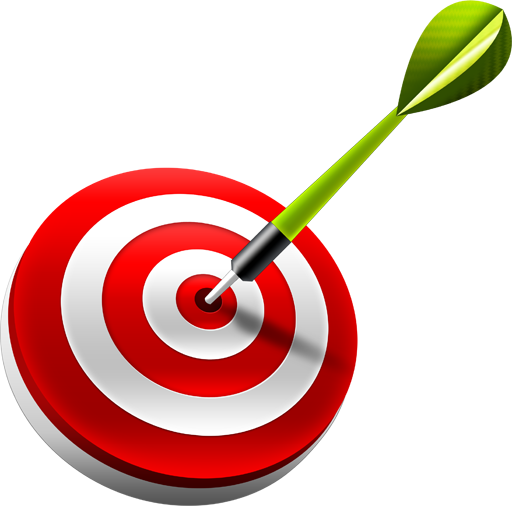 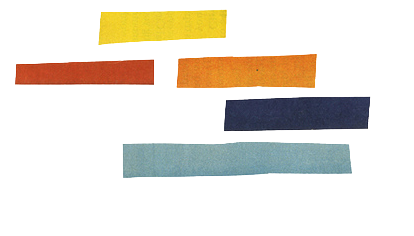 أهداف الدرس
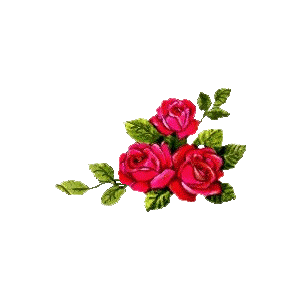 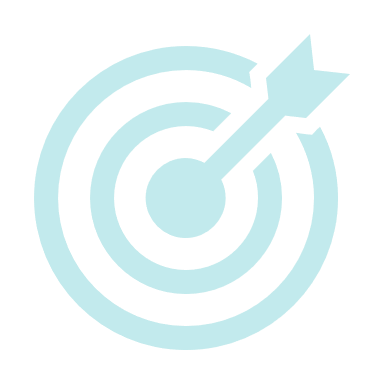 أتعرف على الحكمة من إخفاء وقت الموت وزمانه.
أُحقق الاستعداد ليوم الرحيل.
الأهداف:
عزيزي الطالب المُبدع / عزيزتي الطالبة المُبدعة :
املئ جدول التعلم بما تعرفين و أهدافك التي توديّن الوصول اليها في الدرس:
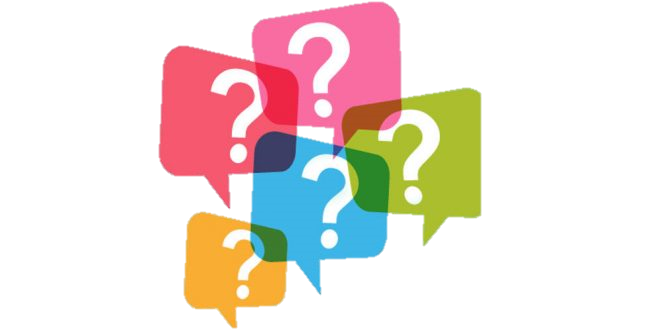 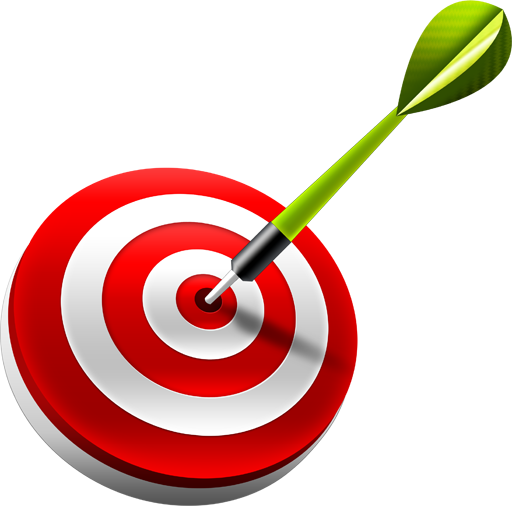 استراتيجية جدول التعلم
سمّ/ي المراحل التي أمامك! مع تسمية النهاية في كل مرحلة :
نهاية مرحلة الحمل ( الولادة ).
نهاية حياة الإنسان (الموت).
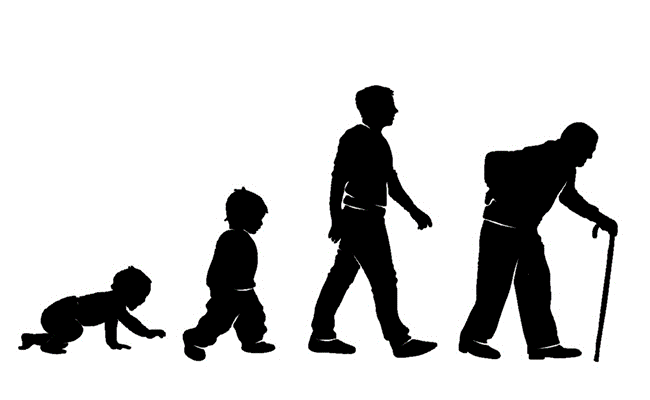 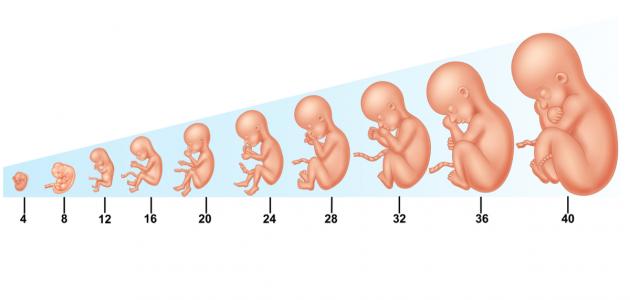 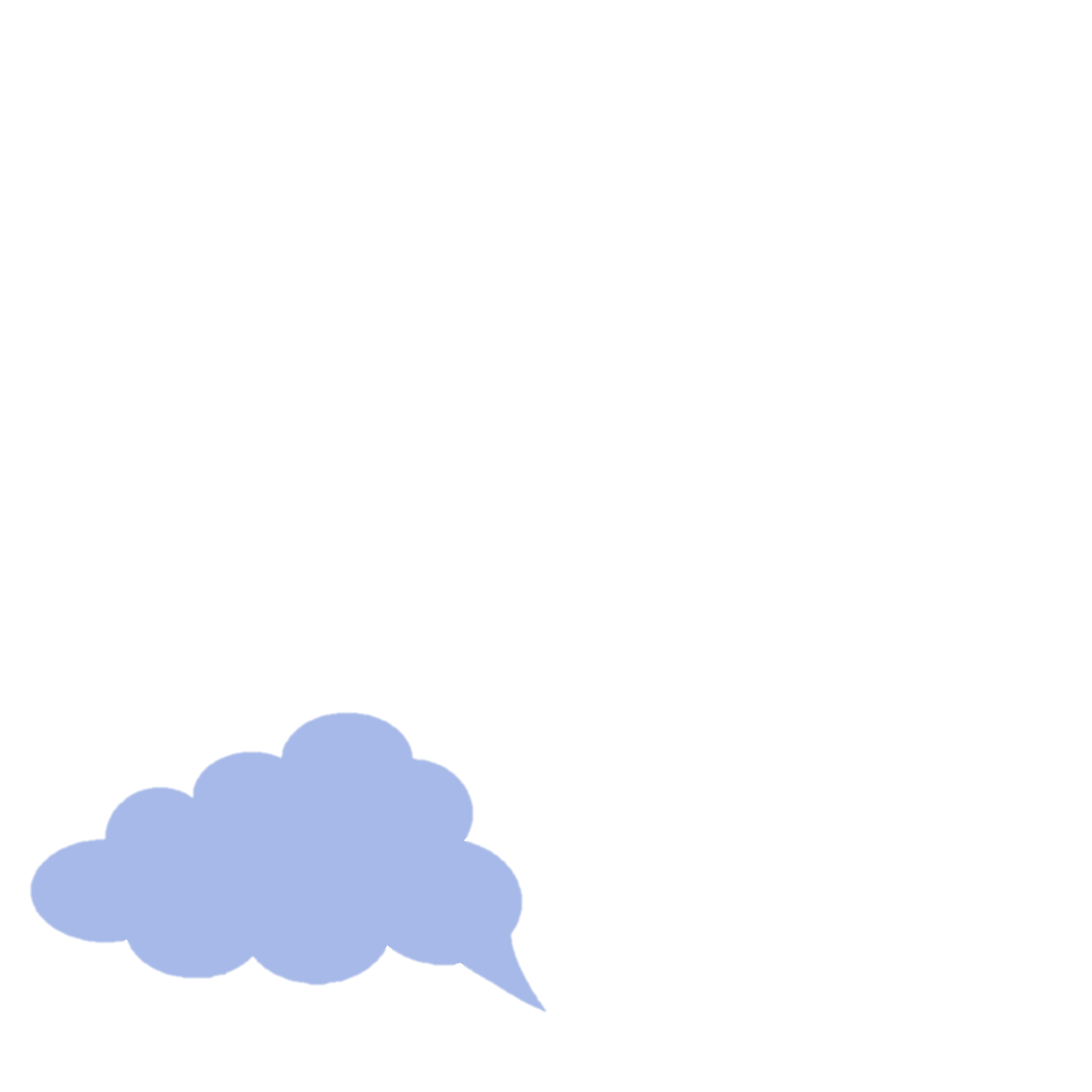 يقول تعالى: { وَمِنْكُمْ مَنْ يُتَوَفَّى وَمِنْكُمْ مَنْ يُرَدُّ إِلَى أَرْذَلِ الْعُمُرِ}
يقع البعض في طول الأمل والاعتقاد بأن الموت بعيد منه لأنه ما زال صغيرًا مثلاً ، رد/ي عليه مستعين/ة بالآية .
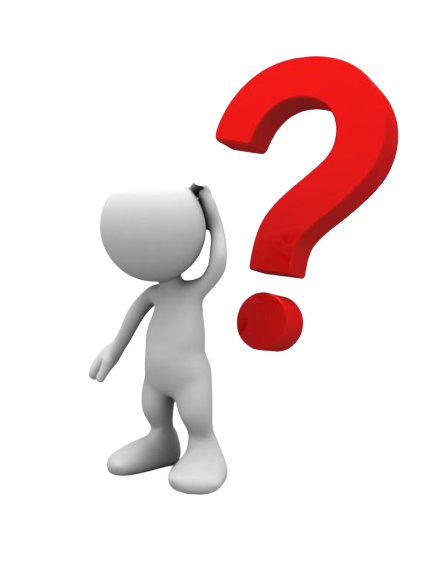 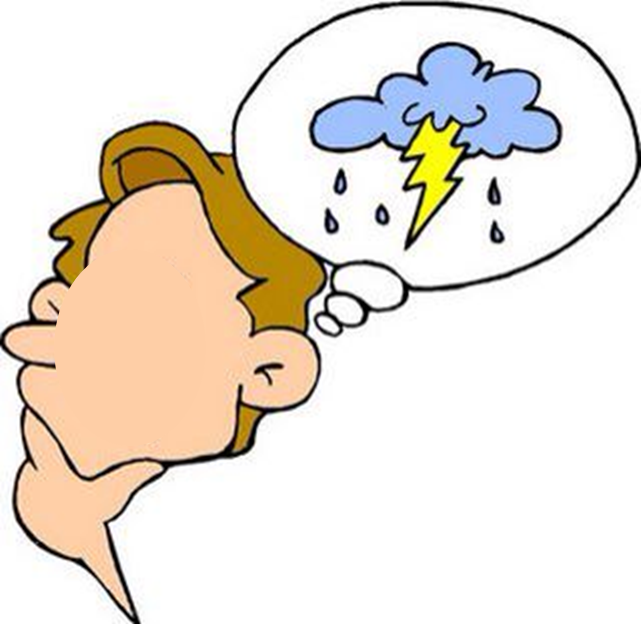 استنبط/ي من الجملة التالية تعريف الموت لغويًا:
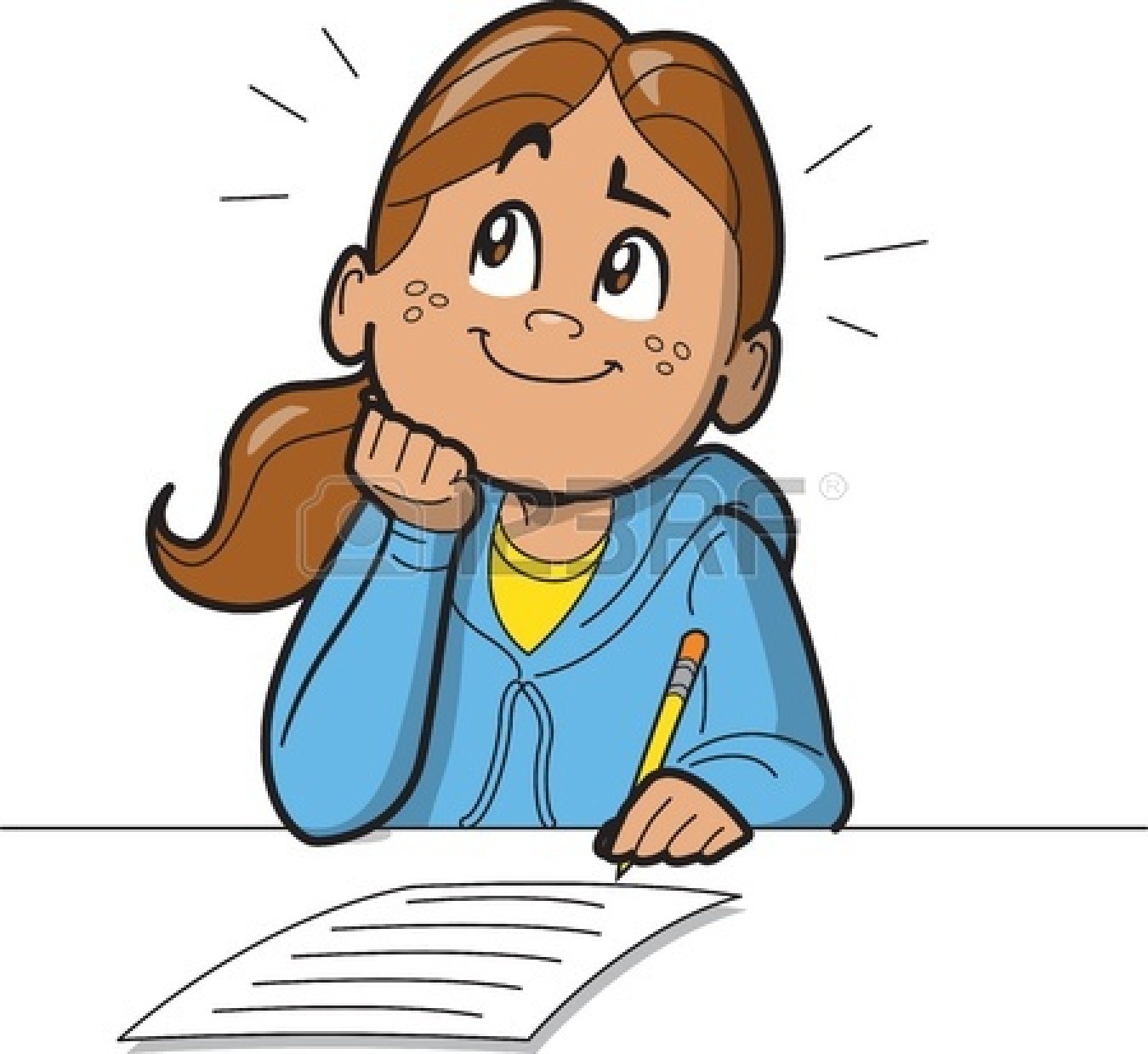 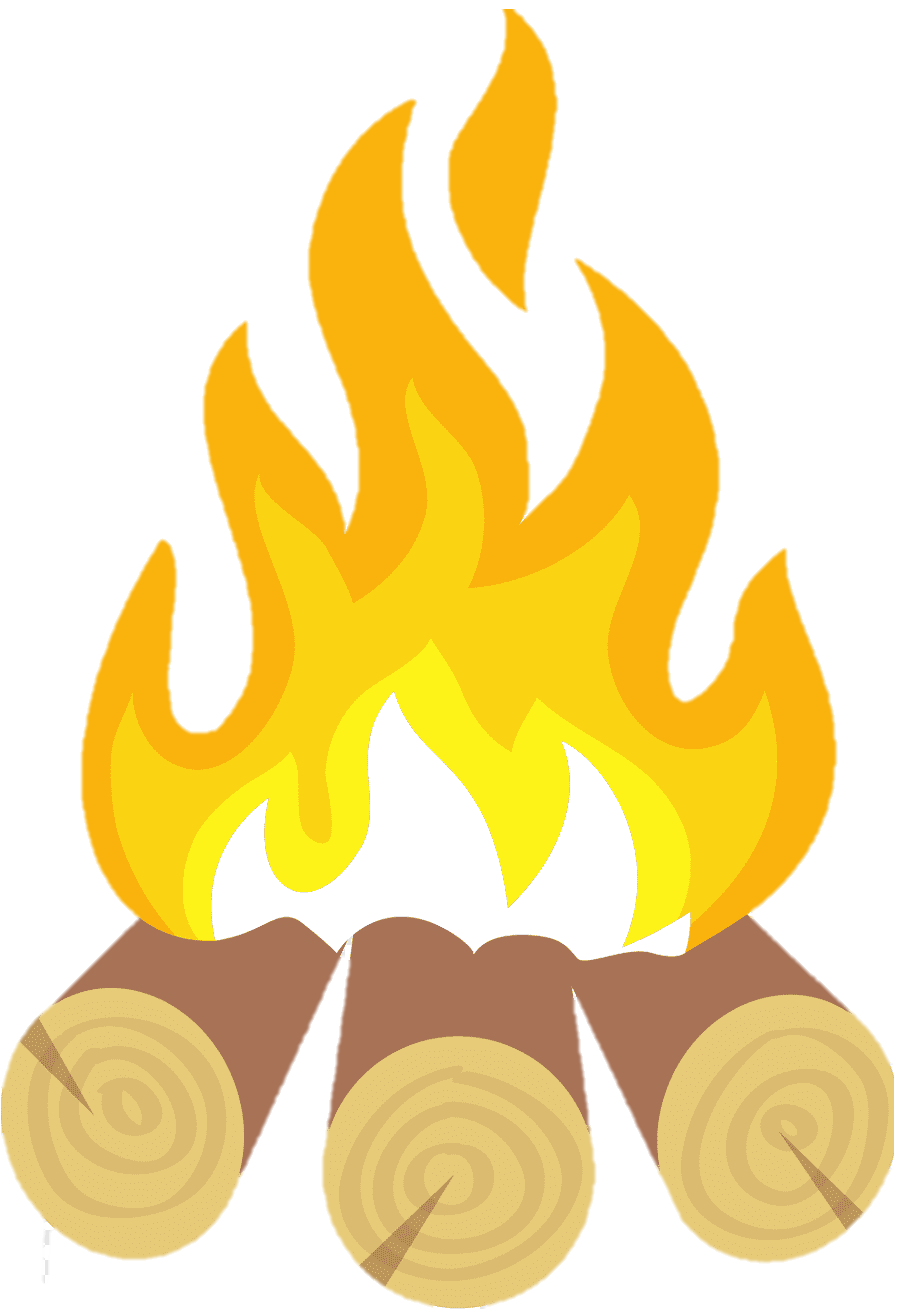 يقال ماتت النار.
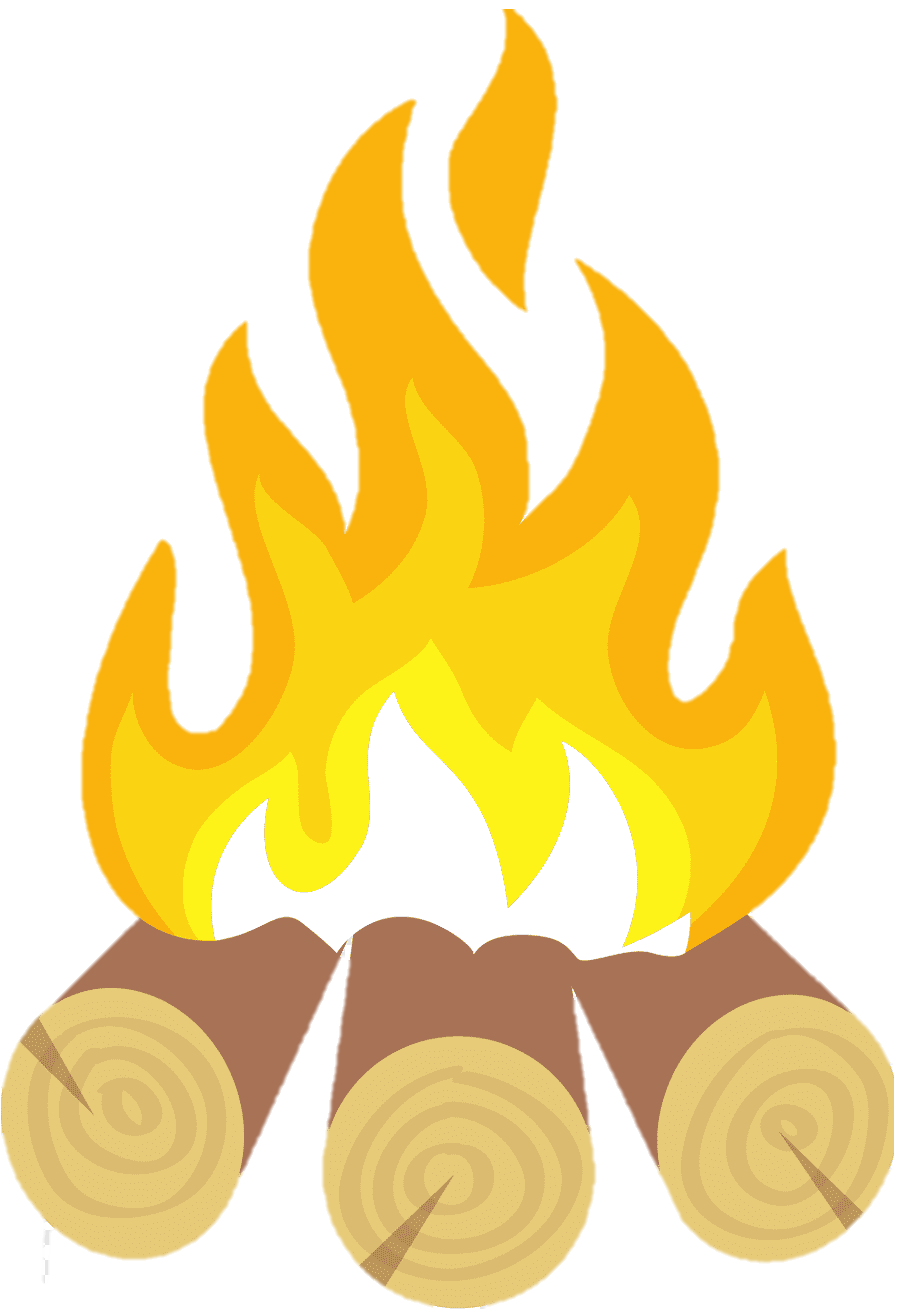 السكون
و اصطلاحًا: من مفهومك !
مفارقة الروح البدن والانتقال من دار الدنيا 
إلى دار البرزخ، وهي ما بين الدنيا والآخرة.
الموت حتم لازم على جميع الخلائق في هذه الدينا:
عزيزي الطالب / عزيزتي الطالبة :
أذكر/ي ما يدل على صحة هذه العبارة من القرآن الكريم:
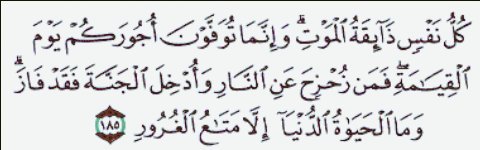 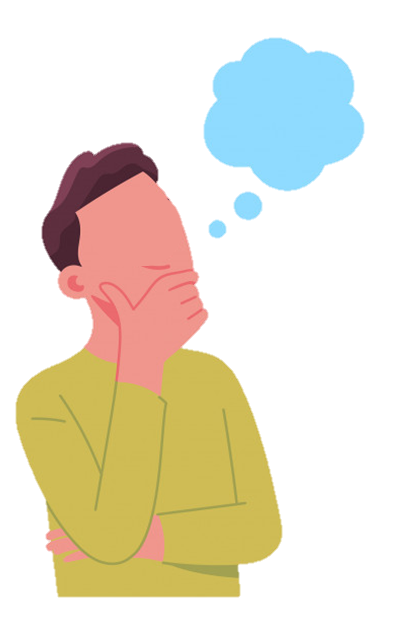 نشاط:
أمثلة لأسباب تؤدي إلى الموت يغفل الإنسان عنها (تحدث فجأة)، وماذا يجب عليه نحوها؟
نشاط ص76
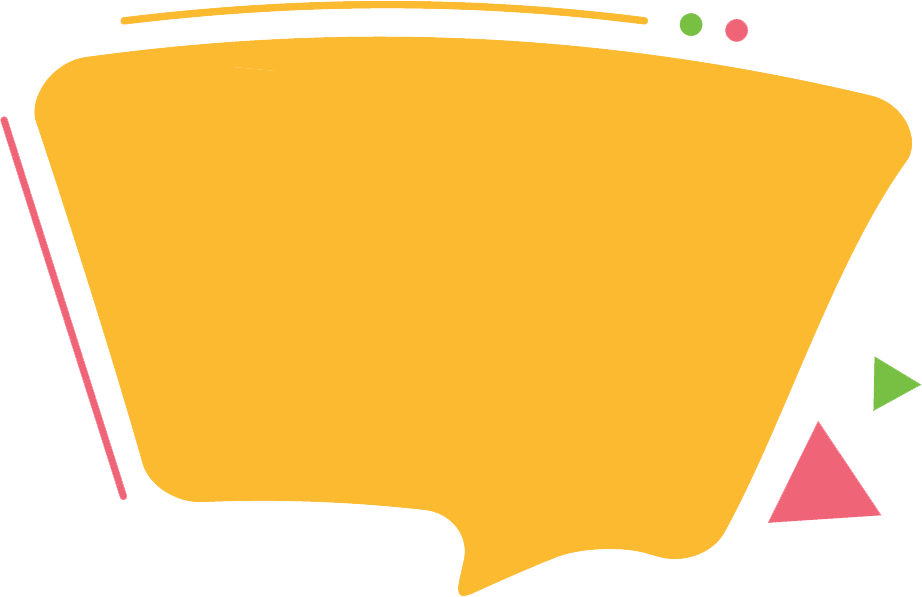 عزيزي الطالب المبدع/ عزيزتي الطالبة المبدعة:
باستخدام استراتيجية ماذا لو أجيب/ي عن السؤال التالي:
ماذا لو يعلم الإنسان متى أجله ؟
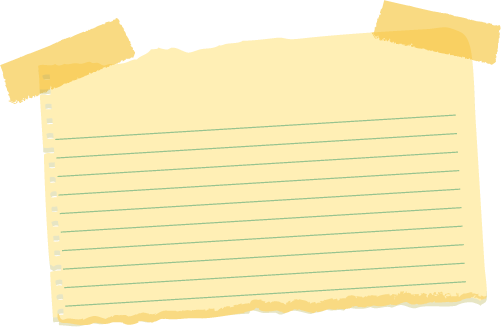 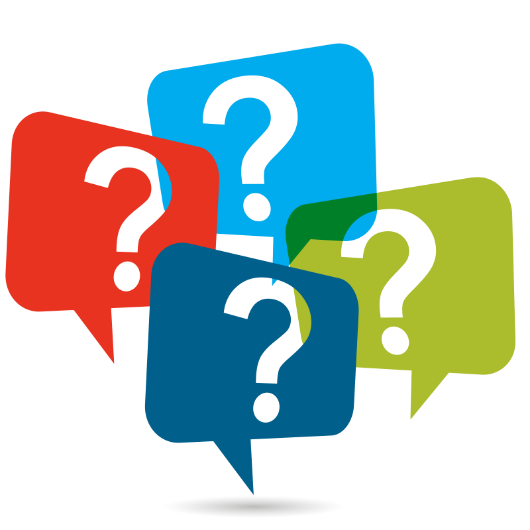 بناءً على إجاباتك استنبط/ي الحكمة من إخفاء وقت الموت ومكانه:
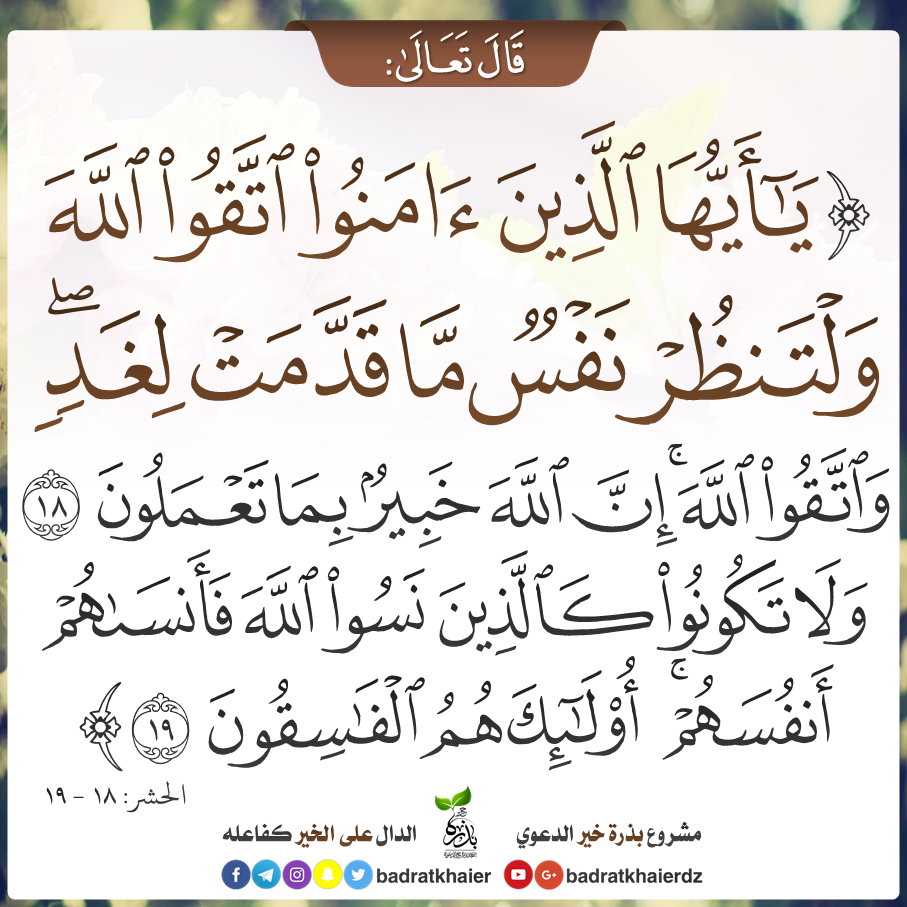 ليكون المرء مستعدًا للقاء الله.
الاستعداد لما بعده قبل حصوله.
المبادرة بالعمل الصالح والعلم النافع قبل حلول الموت.
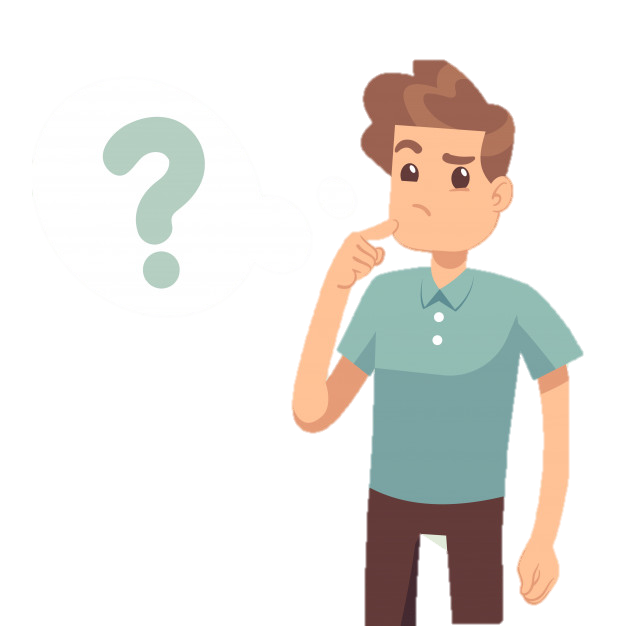 تقويم :
 ج1
درست في درس رسالة محمد ﷺ بعضًا من خصائصه : 
استنبط/ي واحدًا مما خُصّ به من الحديث التالي:
جوامع الكلم
هو الكلام المختصر ببلاغة تامة، وفي ذات الوقت يجمع بين طياته الكثير من المعاني.
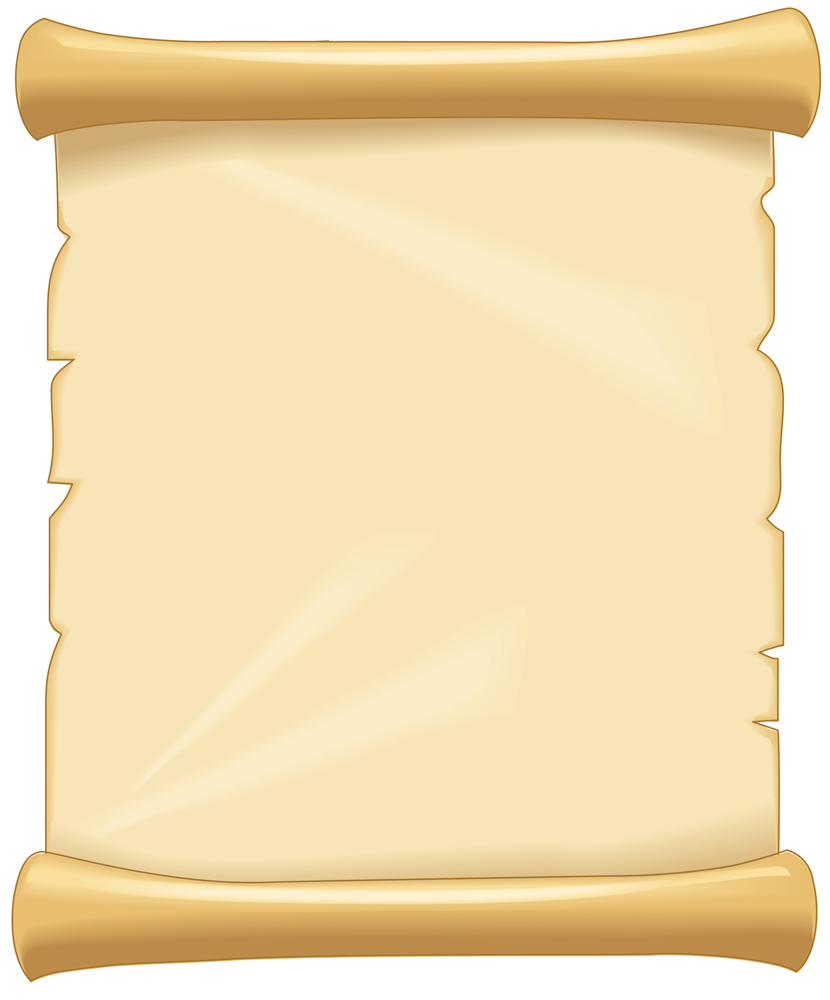 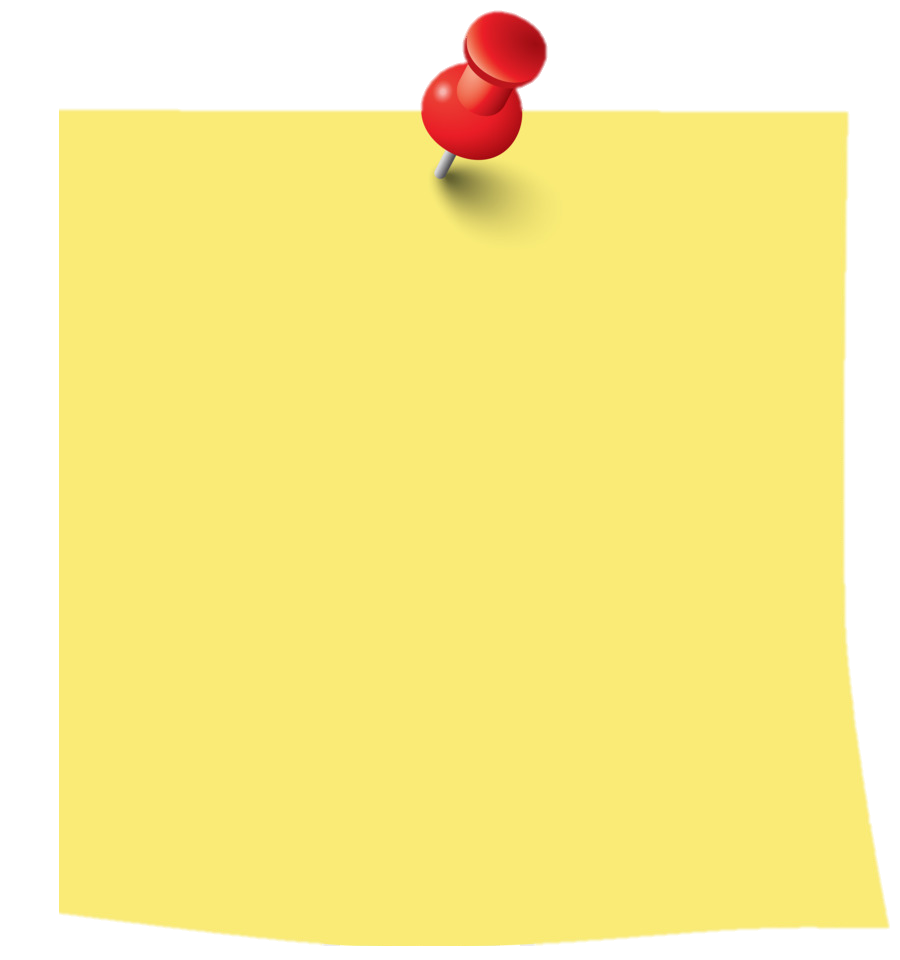 فعن عبد الله بن عمر قال: أخذ رسول الله بمنكبيّ فقال: "كن في الدنيا كأنك غريب أو عابر سبيل"
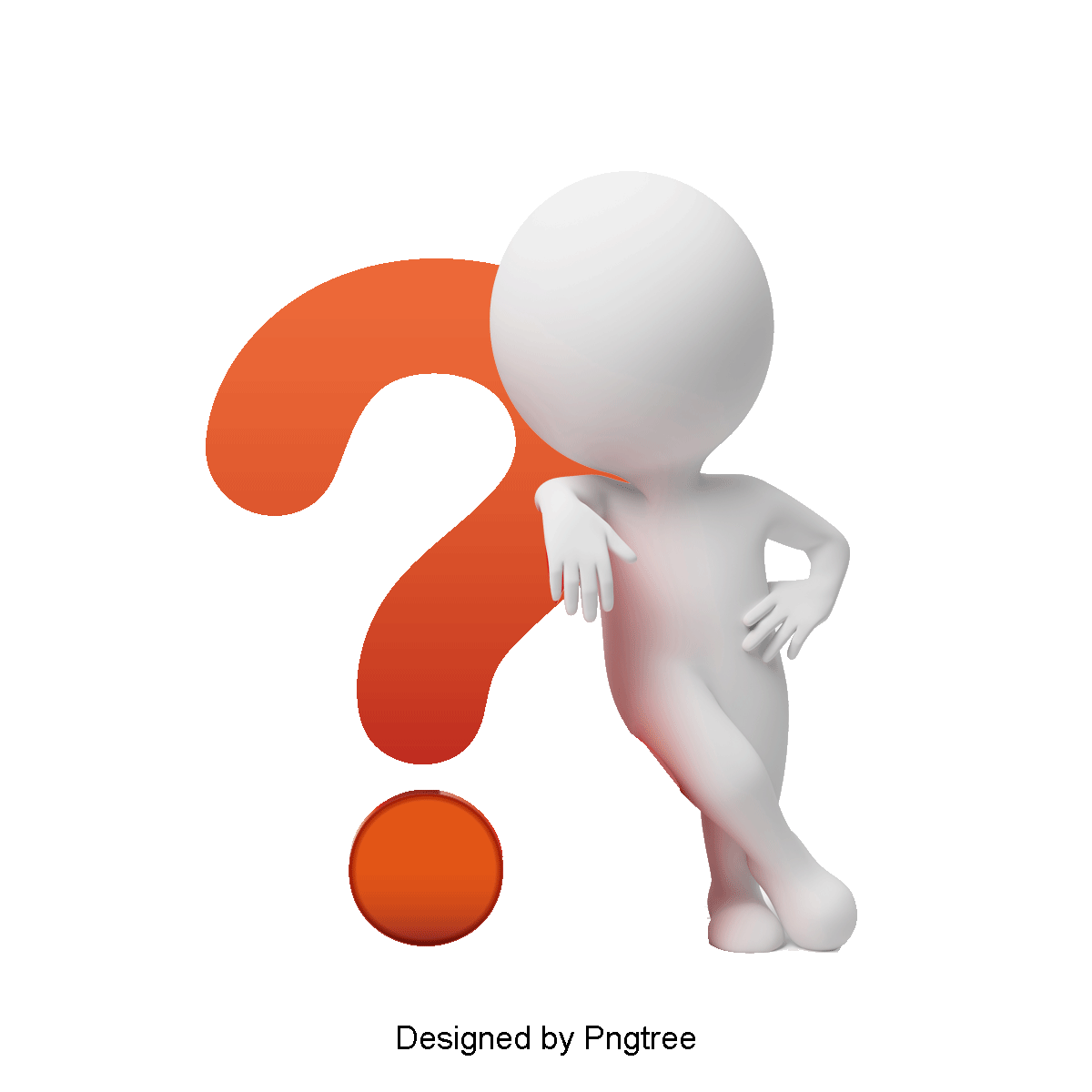 اذكر/ي أحاديثًا موجّزة بمعاني عميقة:
في الحديث استخدم النبي ﷺ ضرب الأمثال:
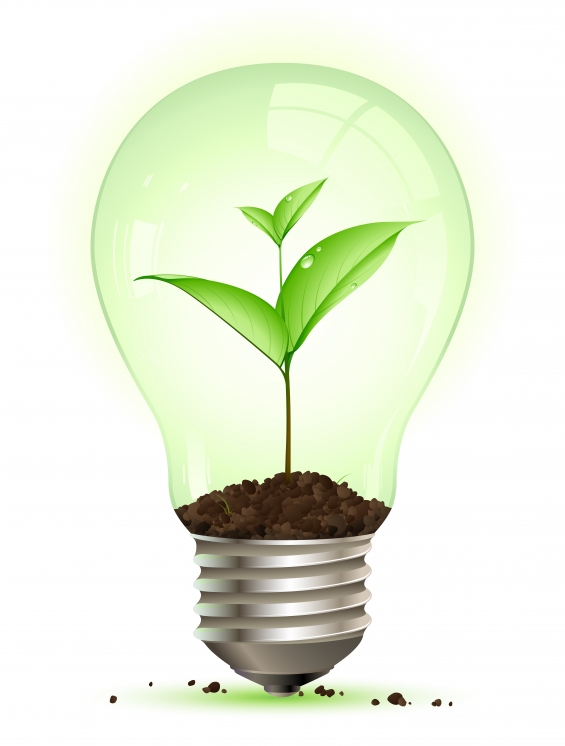 تقريب المعنى والإقناع
ما الفائدة من أسلوب ضرب المثل والتشبيه ؟
استنبط/ي ثلاثة فوائد من الحديث:
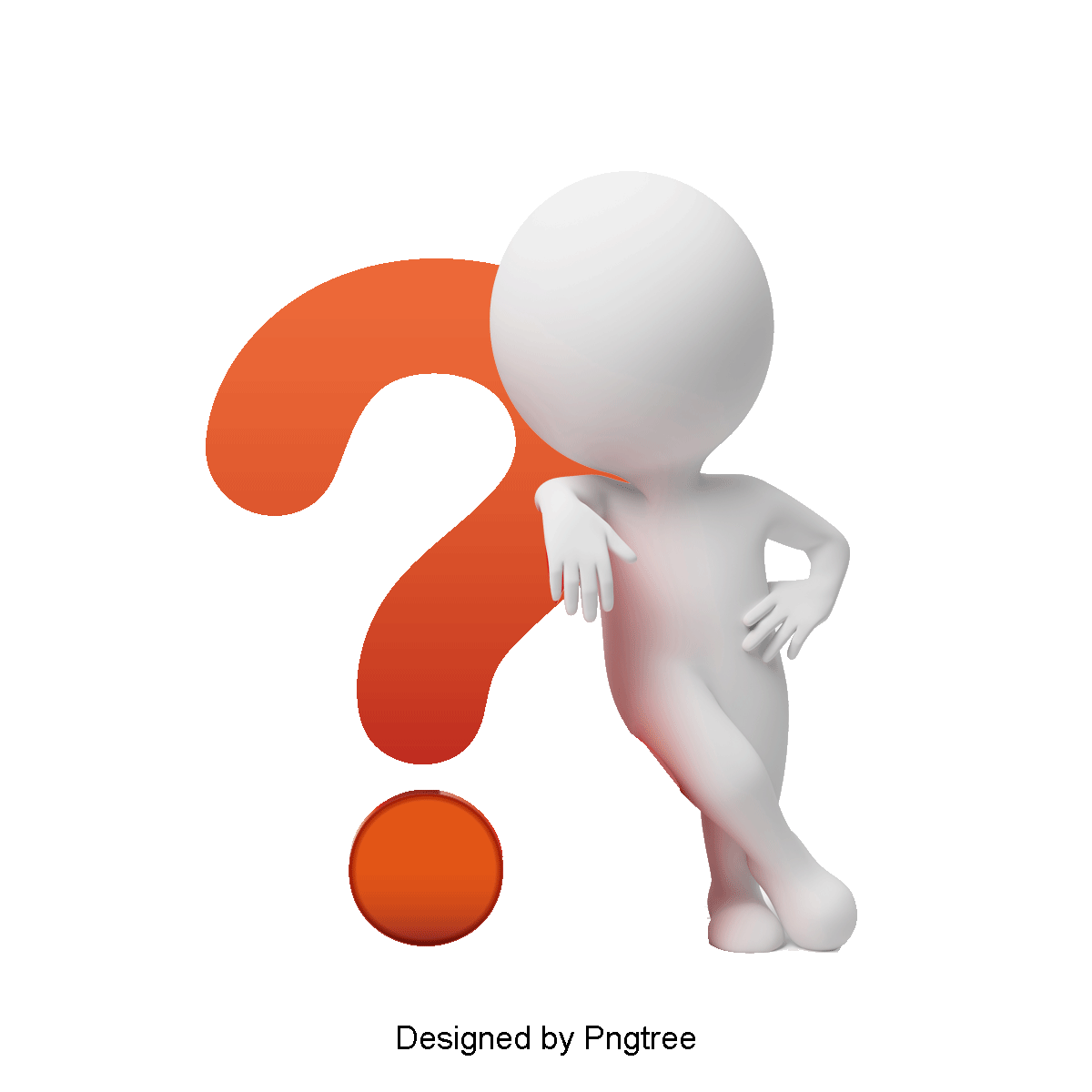 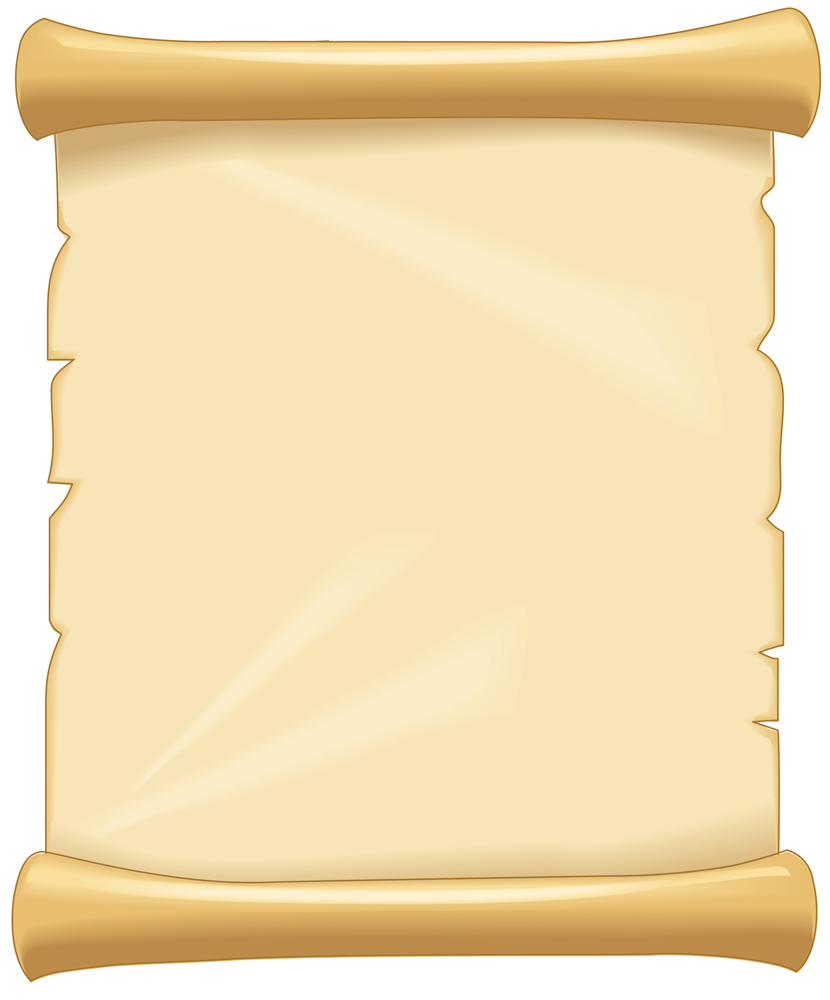 فعن عبد الله بن عمر قال: أخذ رسول الله بمنكبيّ فقال: "كن في الدنيا كأنك غريب أو عابر سبيل"
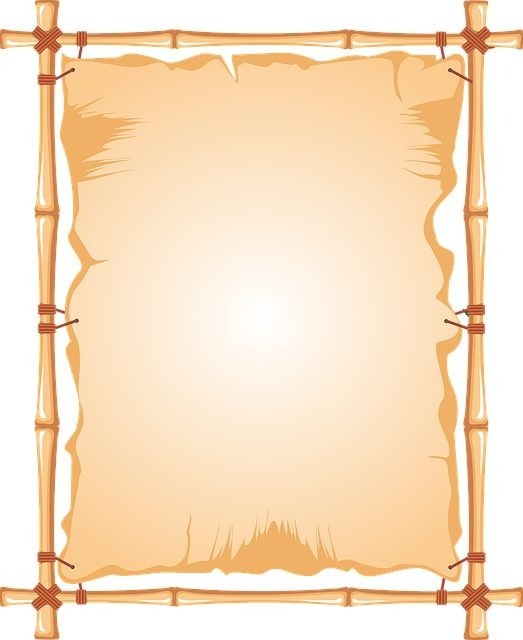 روت أم المؤمنين عائشة رضي الله عنها كيف قُبض رسول الله ﷺ فذكرت أنه كان بين يديه ركوة أو علبة فيها ماء، فجعل يدخل يديه في الماء فيمسح بهما وجهه ويقول: "لا إله إلا الله، إن للموت سكرات".
صف/ي حال النبي عند قبض روحه! 

إذا كان النبي عليه الصلاة والسلام قد عانى من لحظات قبض الروح ونزعها 
فما بالنا نحن !!
الاستعداد ليوم الرحيل.
نشاط ص77
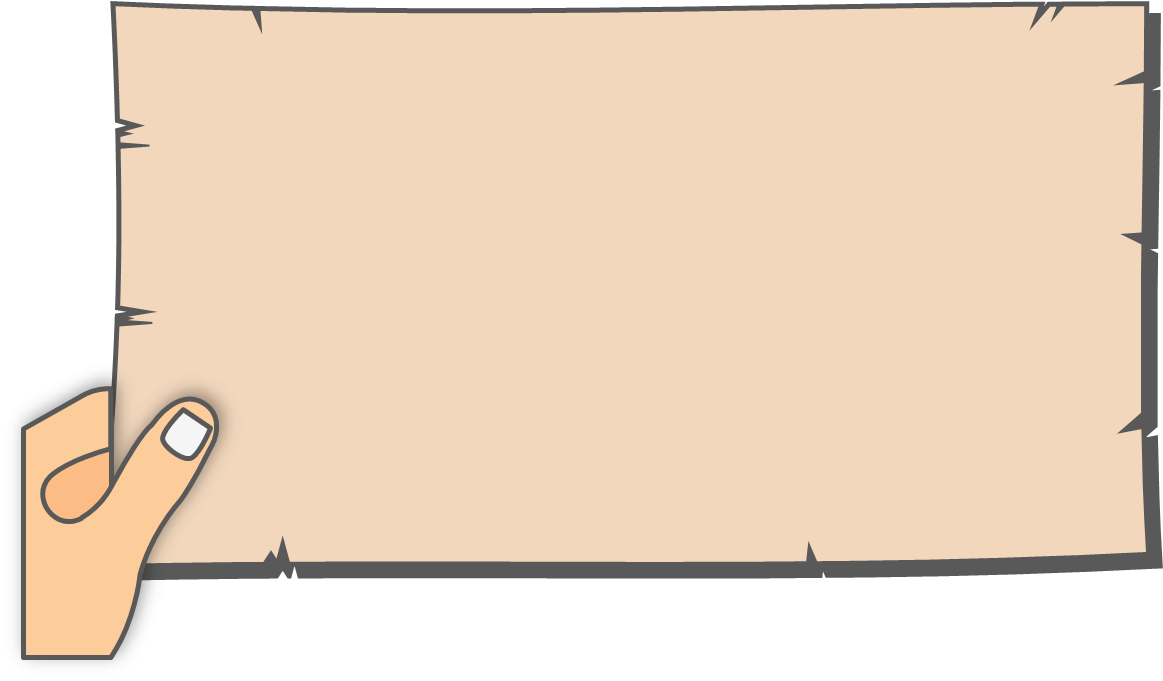 على المؤمن أن يكون على استعداد ليوم الرحيل عن هذه الحياة الذي يأتي في أي وقت وعلى حين غفلةٍ مِنّا ، لذلك لابد من إخلاص العمل لله و المبادرة بالتوبة الصادقة من جميع الذنوب و الإقلاع عنها وعدم التسويف ، و المحافظة على أداء الفرائض و فعل الطاعات وترك المعاصي و المنكرات و أداء الحقوق لأصحابها.
وأن لا نغفل عن ذكر الموت و استحضاره حتى يغلب على ظننا في كل صلاة أنها آخر صلاة لنا فنخاف و نخشع ،
أيضًا يجب علينا الإكثار من الدعاء بقول : اللهم إني أسألك حسن الخاتمة.
أَكتُب ملخصًا أبيّن فيه ما الحال التي يجب أن يكون عليها المؤمن بعد قراءة الدرس:
مهارة الطلاقة
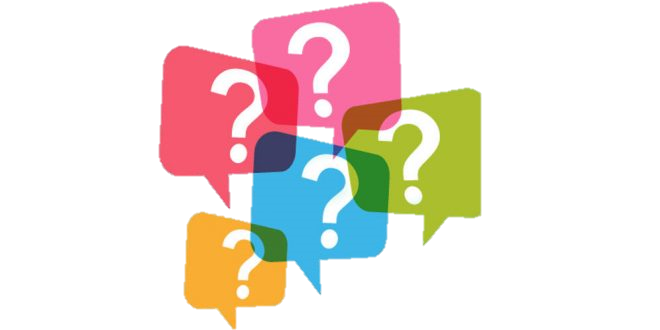 تدريس تبادلي (وضع أسئلة).
بارك الله فيكم طالباتي المُبدعات ..
ووفقكم لما يُحب ويرضى
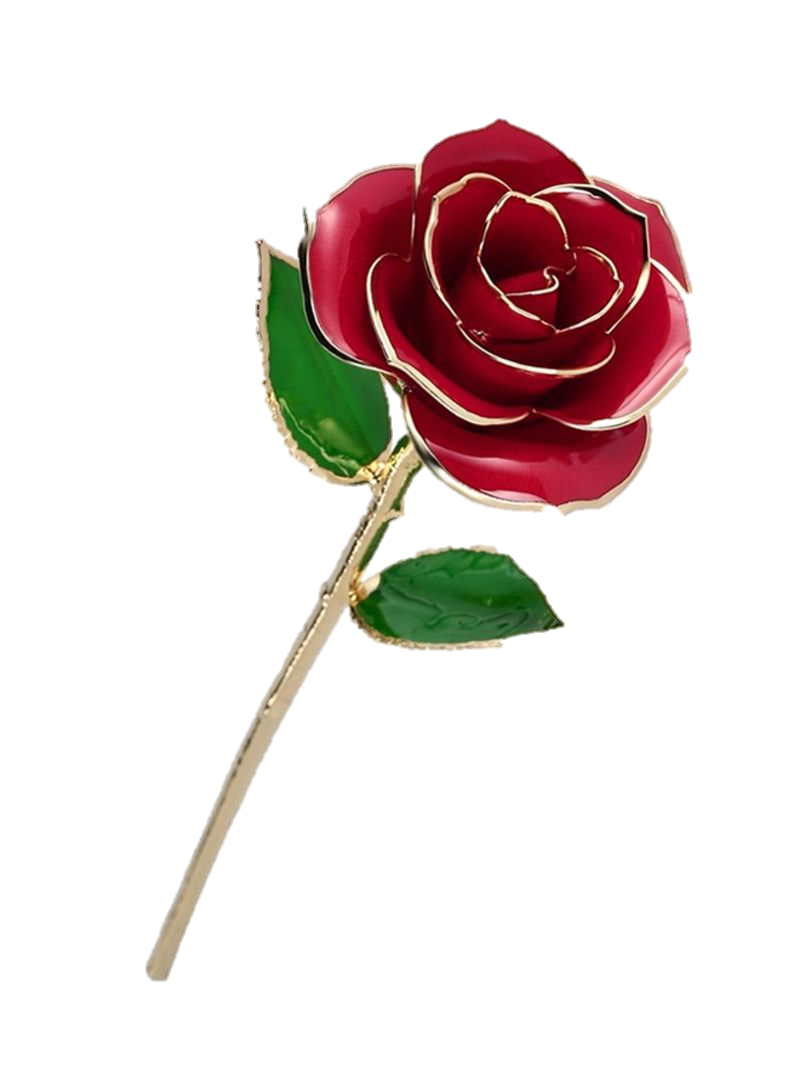 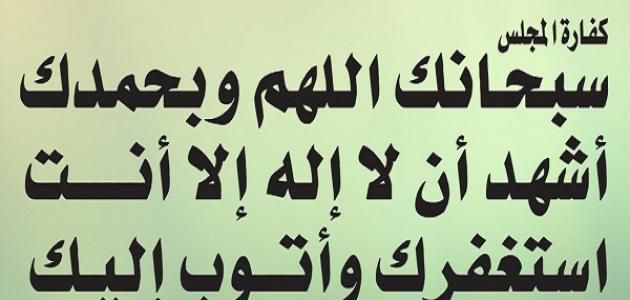 للمزيد من العروض
+966 564378627